ASPECTOS HISTÓRICOS E CONCEITOS BÁSICOS EM EXERCÍCIO FÍSICO






Prof. Dr. Adelino Sanchez Ramos da Silva
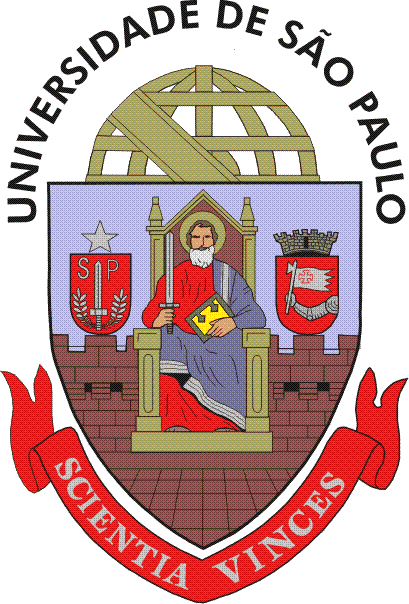 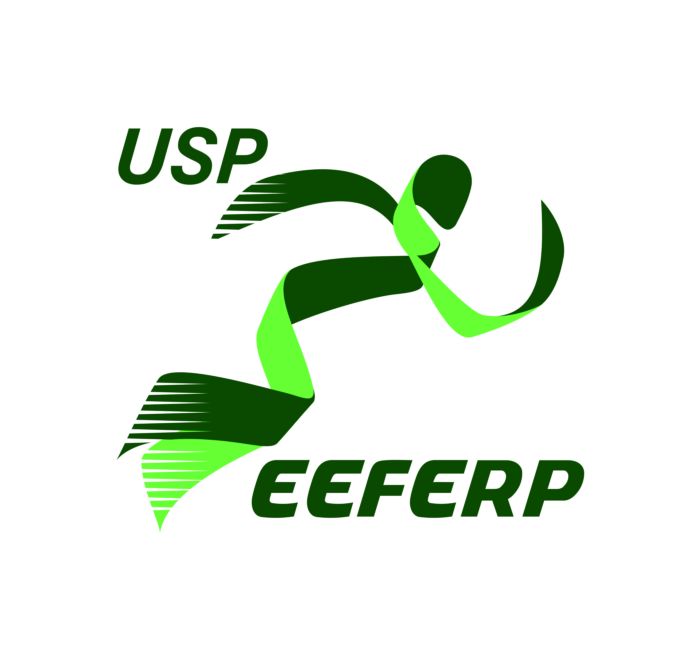 Perspectiva Histórica - 1898
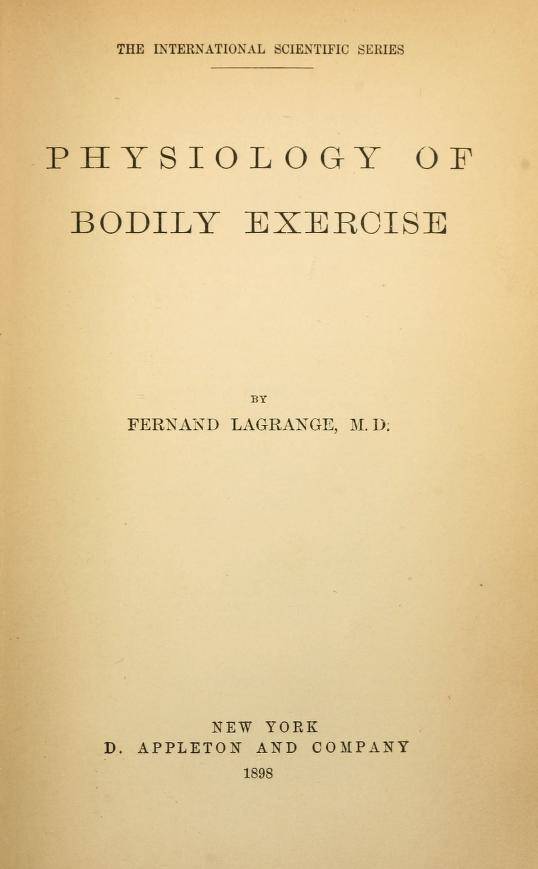 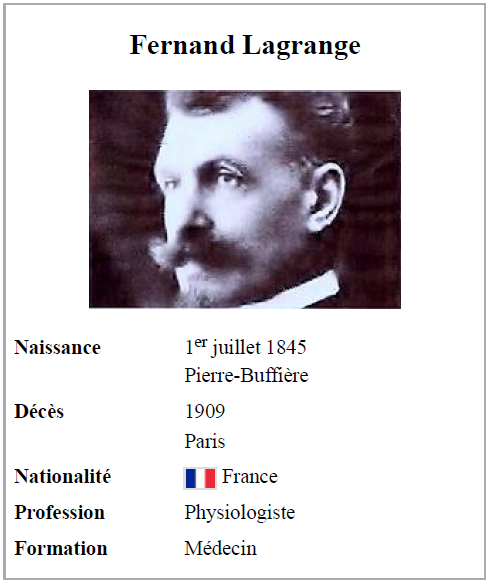 https://archive.org/details/physiologyofbod00lagr
[Speaker Notes: Por outro lado, o NFOR está relacionado...]
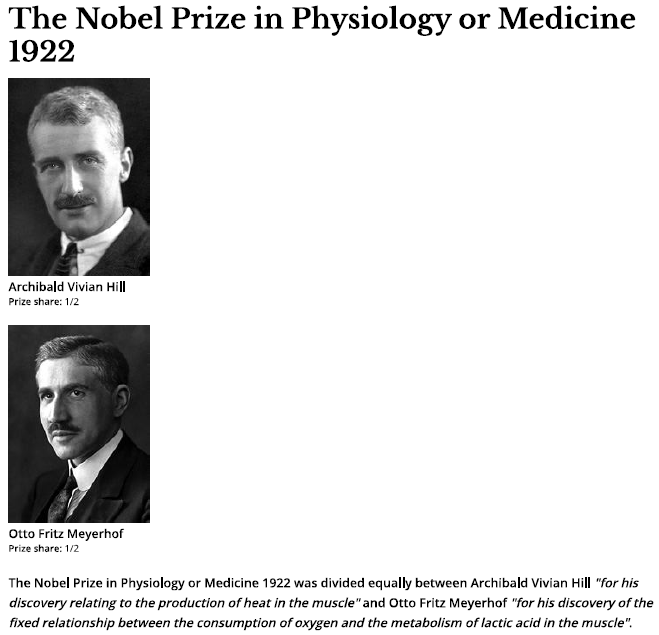 Relação entre a produção de calor em resposta a contração muscular
Relação entre o consumo de oxigênio e a produção de lactato no músculo
[Speaker Notes: Por outro lado, o NFOR está relacionado...]
Laboratório de maior impacto para a Fisiologia do Exercício
[Speaker Notes: Por outro lado, o NFOR está relacionado...]
Harvard Fatigue Laboratory 1927-1947
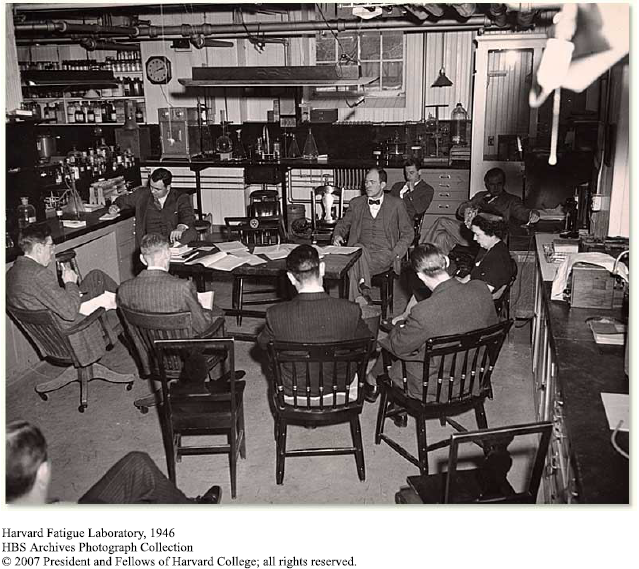 [Speaker Notes: Por outro lado, o NFOR está relacionado...]
Harvard Fatigue Laboratory 1927-1947
Idealizado pelo bioquímico Lawrence Joseph Henderson;
Missão inicial: Efeitos do estresse ambiental na fisiologia do movimento humano;
Henderson não tinha intenção de dirigir o Programa de Pesquisa;
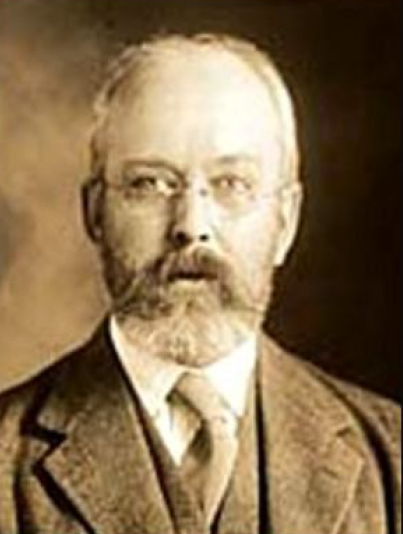 1878-1942
[Speaker Notes: Por outro lado, o NFOR está relacionado...]
Harvard Fatigue Laboratory 1927-1947
Primeiro diretor foi o jovem bioquímico da Universidade de Stanford David Bruce Dill;
Outros pesquisadores: Bolsistas de 15 países diferentes trabalharam no HFL com o objetivo de desenvolver seu próprio laboratório;
Principal característica: autoexperimentação;
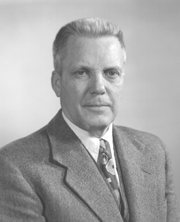 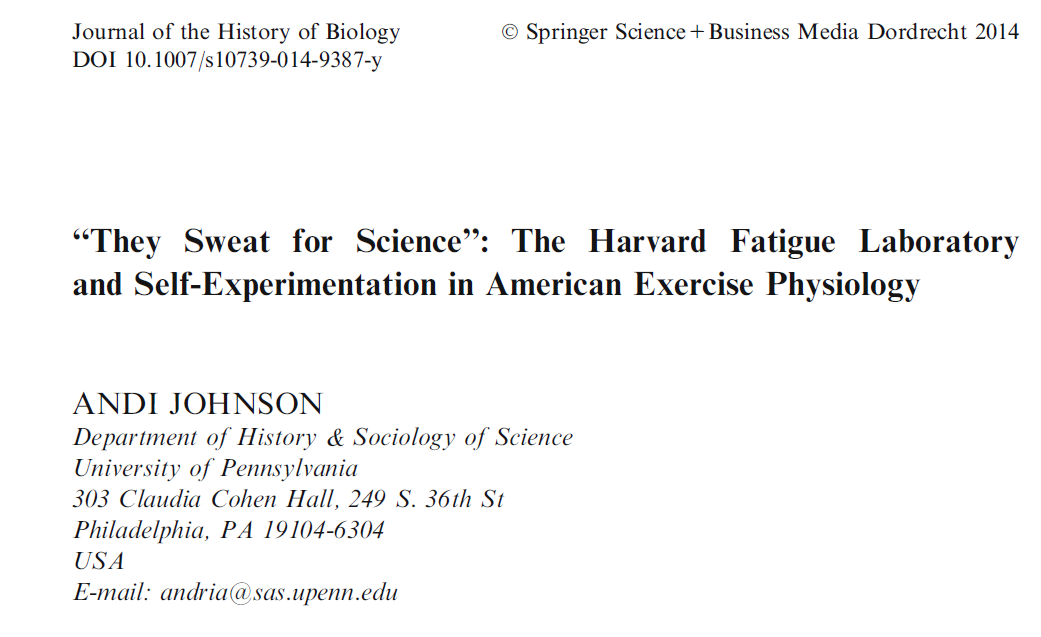 1891-1986
[Speaker Notes: Por outro lado, o NFOR está relacionado...]
Harvard Fatigue Laboratory 1927-1947
Principais pesquisas:
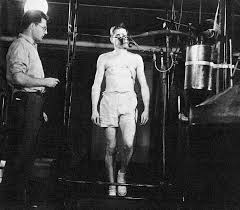 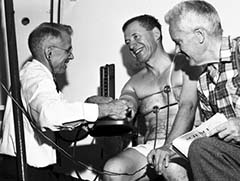 Sid Robinson (1938): pesquisa sobre envelhecimento, FC e VO2
[Speaker Notes: Por outro lado, o NFOR está relacionado...]
Harvard Fatigue Laboratory 1927-1947
Principais pesquisas:
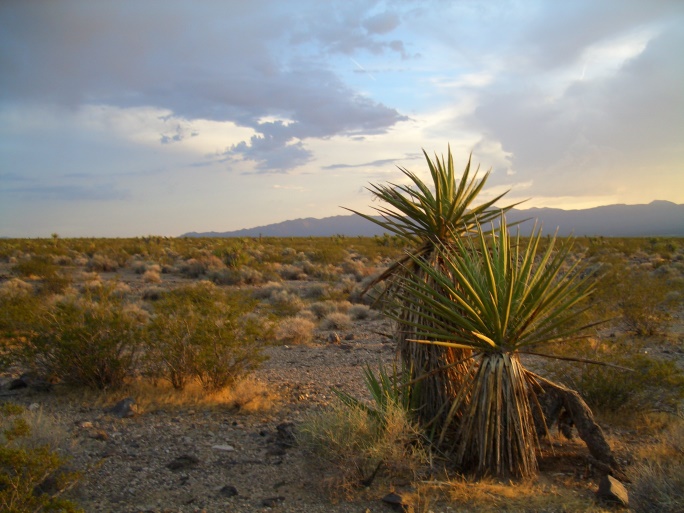 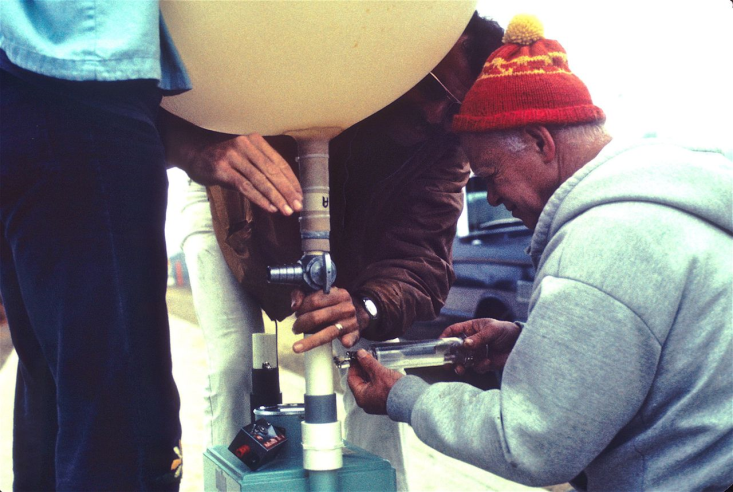 Deserto de Nevada
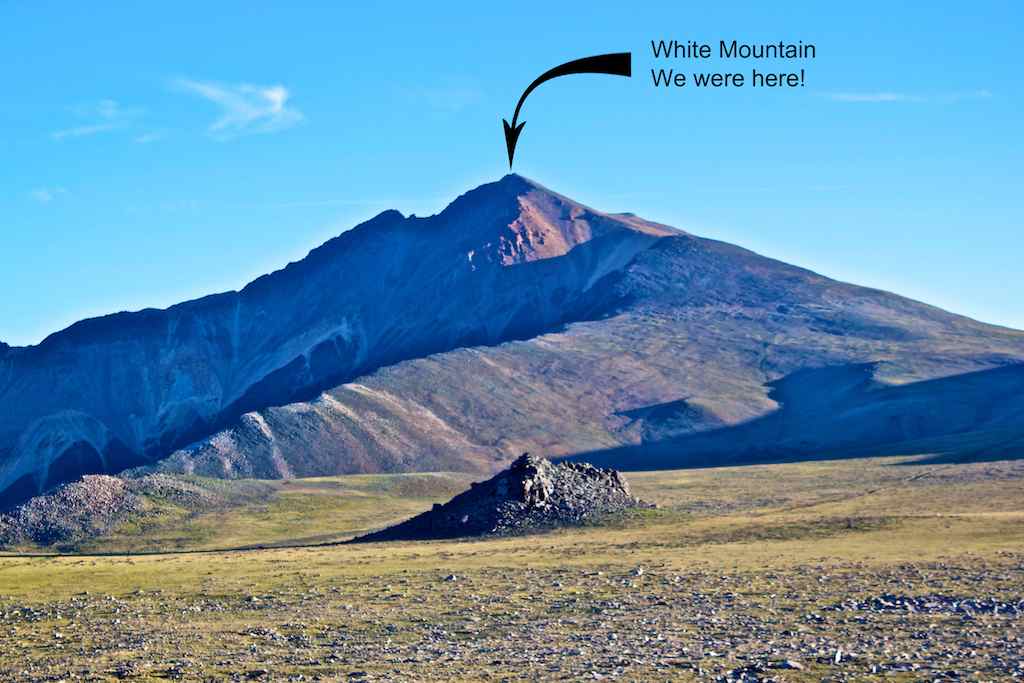 Montanha White, Califórnia
   3692 metros de altitude
Steven Horvath: conduziu estudos em campo avaliando indivíduos realizando exercício em altitude e temperatura extremas
[Speaker Notes: Por outro lado, o NFOR está relacionado...]
Harvard Fatigue Laboratory 1927-1947
HFL e a Segunda Guerra Mundial
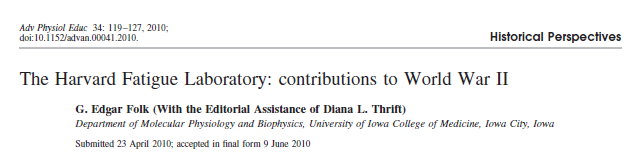 Pesquisas sobre condicionamento físico dos soldados e custo energético de ações militares em ambientes extremos;
Desenvolvimento e avaliação de trajes para suportar baixas temperaturas;
Vestimentas aquecidas eletricamente foram projetadas para tripulantes de voos em alta altitude e foram testadas tanto em câmaras do laboratório como em campo;
[Speaker Notes: Por outro lado, o NFOR está relacionado...]
Harvard Fatigue Laboratory 1927-1947
PASSADO X PRESENTE: Consumo de Oxigênio
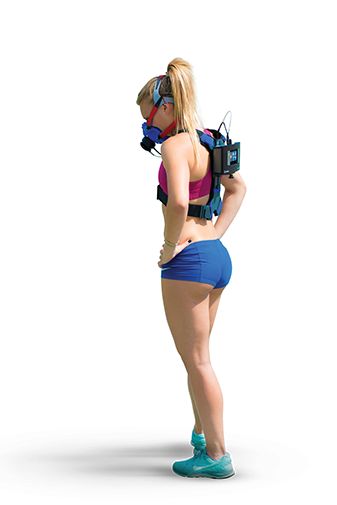 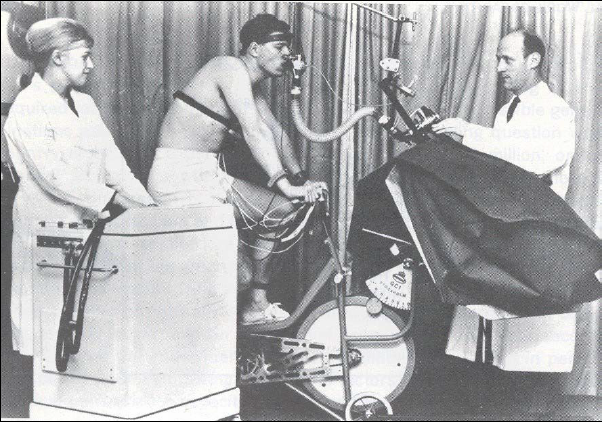 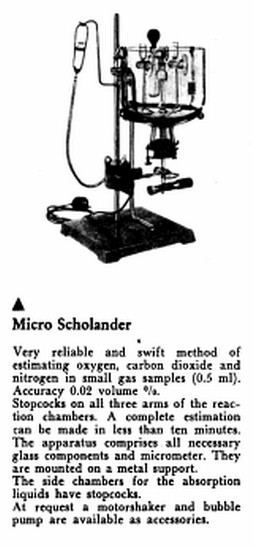 Amostra de ar de 1min exigia 30min de análise
Mensuração online breath-by-breath
[Speaker Notes: Por outro lado, o NFOR está relacionado...]
ÚLTIMAS DUAS DÉCADAS: FISIOLOGIA DO EXERCÍCIO
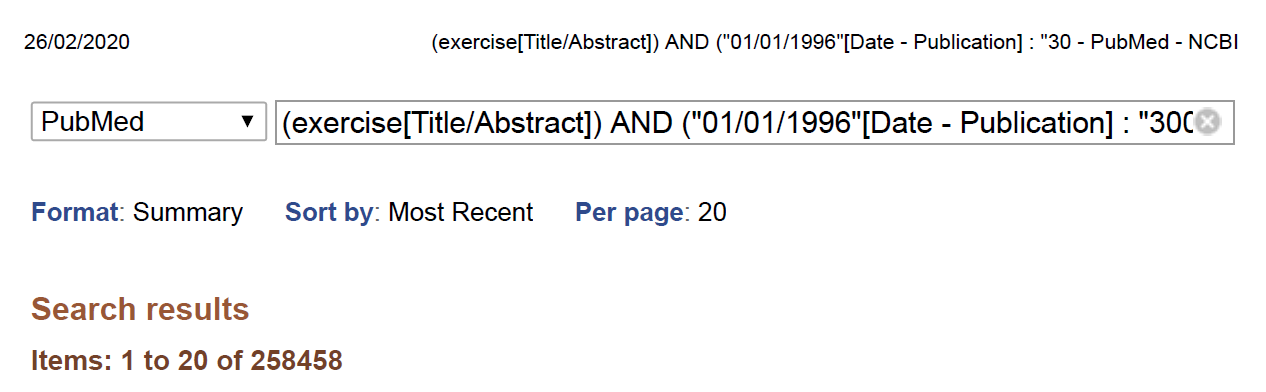 Aproximadamente 29 papers publicados/dia
[Speaker Notes: Por outro lado, o NFOR está relacionado...]
CONCEITOS BÁSICOS: ESTUDOS COM EXERCÍCIO FÍSICO
Agudo x Crônico (treinamento);
Intensidade absoluta versus Intensidade relativa: quem possui maior resistência aeróbia ou de força;
Estudos avaliando o efeito da intensidade de treinamento aeróbio (mesmo grupo de indivíduos):
2.1 Sessão aguda 1: 30min – 10km/h VERSUS Sessão aguda 2: 30 min – 12km/h;
2.2 Carga 1 = 300 UA  VERSUS Carga 2 = 360 UA;
2.3 Correto seria: Sessão aguda 1: 30min – 10km/h (Carga 300 UA) VERSUS Sessão aguda 2: 25 min – 12km/h (Carga 300 UA);
[Speaker Notes: Por outro lado, o NFOR está relacionado...]
CONCEITOS BÁSICOS: ESTUDOS COM EXERCÍCIO FÍSICO
Para que o ...
Reversibilidade
Treinamento    Físico
Individualidade
Especificidade
Sobrecarga
CONCEITOS BÁSICOS: ESTUDOS COM EXERCÍCIO FÍSICO
Individualidade
Individuo = 
Genótipo + Fenótipo
Princípios do Treinamento
Cada indivíduo responde de forma própria ao treinamento;
Portanto, a carga deve ser individualizada mesmo para pessoas com o condicionamento físico semelhante;
Quando se utiliza uma mesma carga em indivíduos de condicionamento distintos, o estímulo pode ser diferente;
CONCEITOS BÁSICOS: ESTUDOS COM EXERCÍCIO FÍSICO
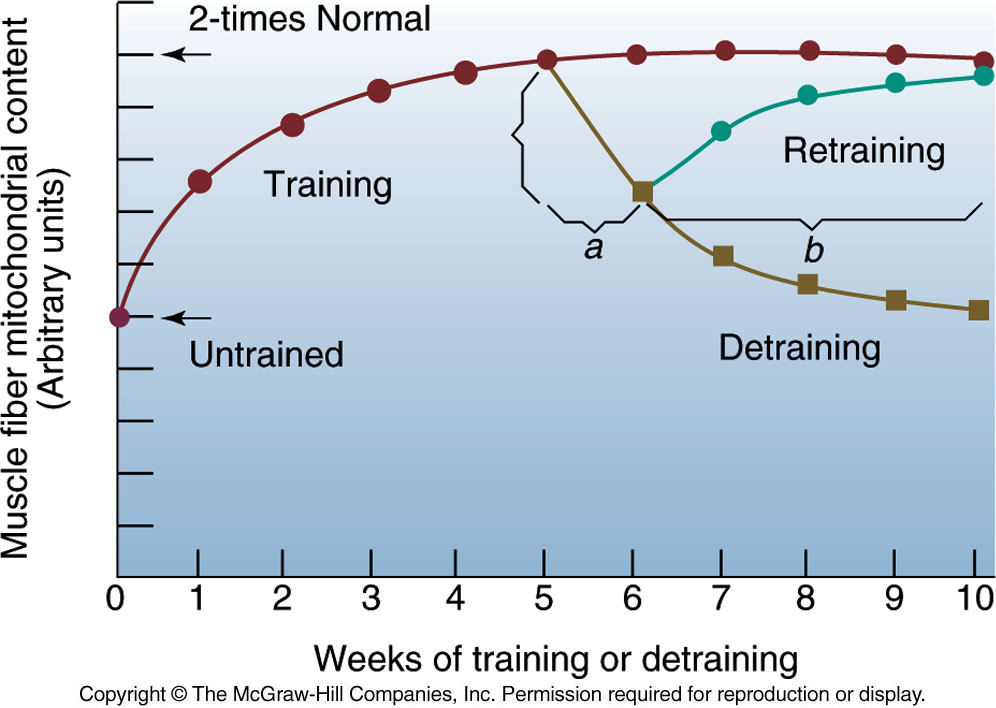 A diminuição ou interrupção do treinamento implica em perda parcial ou total das adaptações obtidas;
Reversibilidade
Estas perdas ocorrem em velocidades semelhantes ou superiores do que as velocidades de ganho;
CONCEITOS BÁSICOS: ESTUDOS COM EXERCÍCIO FÍSICO
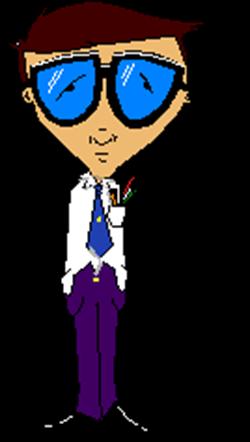 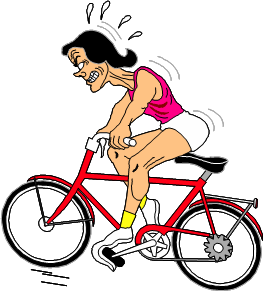 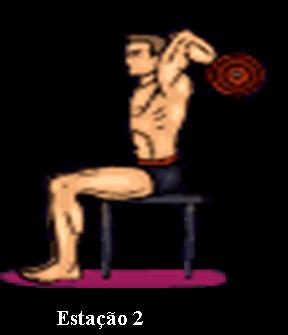 Especificidade
Treinabilidade
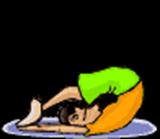 Nível de condicionamento físico
Os estímulos devem abranger as adaptações propostas (Ex: grupo muscular e sistema energético);
Especificidade
CONCEITOS BÁSICOS: ESTUDOS COM EXERCÍCIO FÍSICO
Os estímulos devem ser crescentes para garantir um aumento na capacidade funcional, evitando-se estabilização ou perda das adaptações;
Sobrecarga
Volume;
Freqüência;
Intensidade;
Número de repetições;
Intervalo de recuperação;
CONCEITOS BÁSICOS: ESTUDOS COM EXERCÍCIO FÍSICO
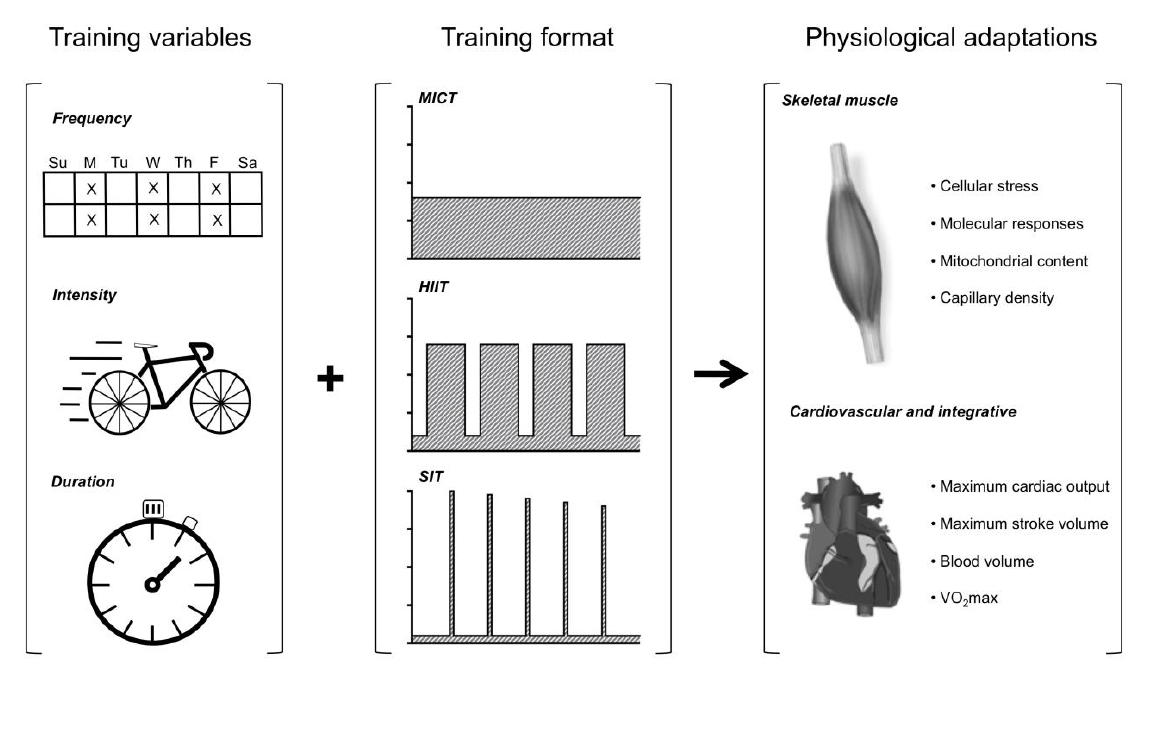 VO2max e biogênese mitocondrial > HIIT vs. MICT para mesma carga;
VO2max e biogênese mitocondrial = MICT vs. SIT com carga 5x inferior
Moderado
Intenso (>80%máximo)
Supra máximo???
Carga = frequência x intensidade x durãção/volume
J Physiol. 2016 Oct 17. doi: 10.1113/JP273196.
CONCEITOS BÁSICOS: ESTUDOS COM EXERCÍCIO FÍSICO
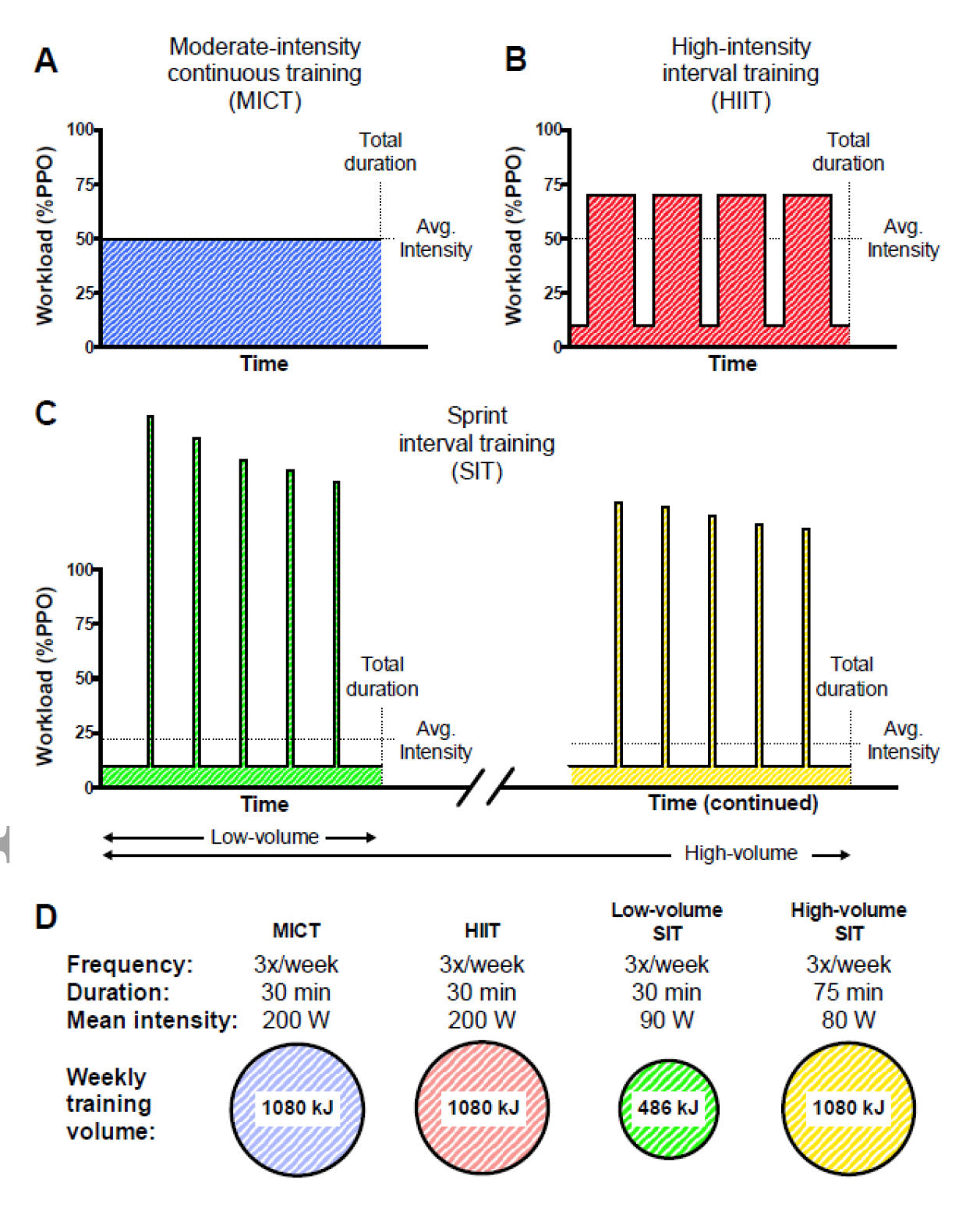 J Physiol. 2016 Oct 17. doi: 10.1113/JP273196.
CONCEITOS BÁSICOS: ESTUDOS COM EXERCÍCIO FÍSICO
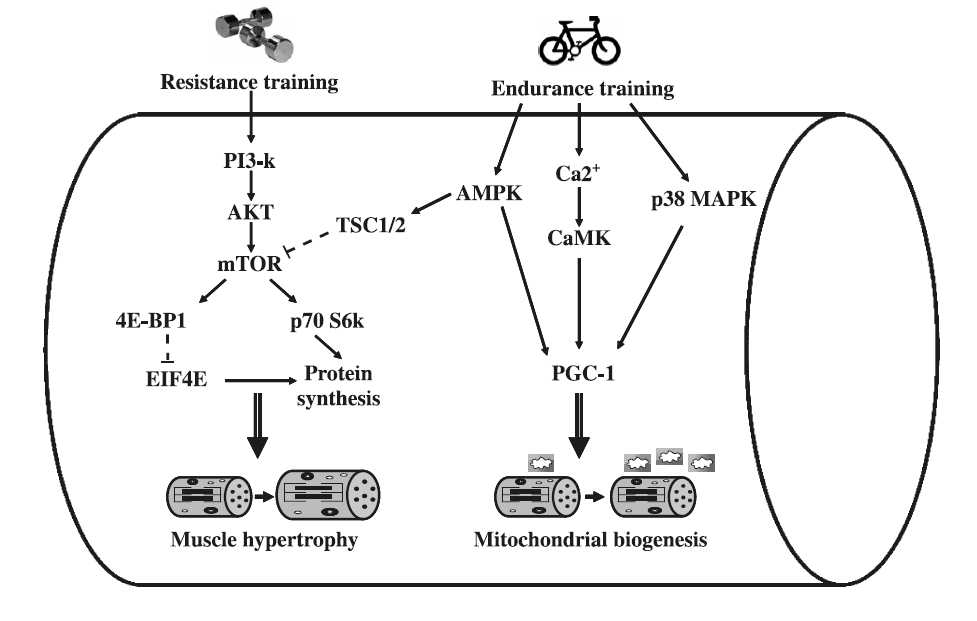 Appl Physiol Nutr Metab. 2009 Jun;34(3):355-61. doi: 10.1139/H09-023.
[Speaker Notes: Por outro lado, o NFOR está relacionado...]
TREINAMENTO CONCORRENTE
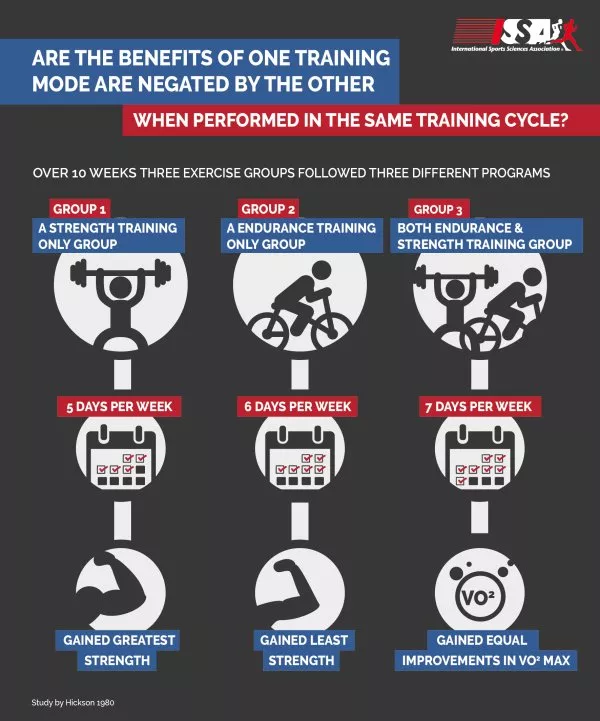 https://www.issaonline.edu/blog/index.cfm/2016/do-cardio-and-strength-training-actually-work-against-each-other
DEPENDE DO OBJETIVO
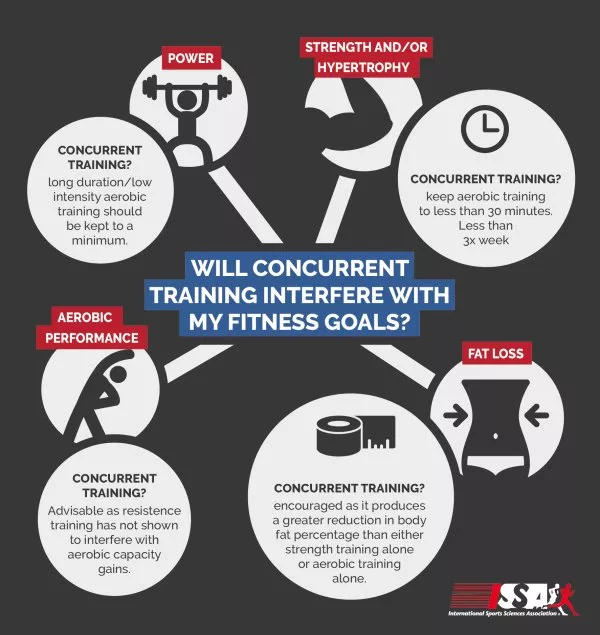 https://www.issaonline.edu/blog/index.cfm/2016/do-cardio-and-strength-training-actually-work-against-each-other
OBRIGADO
adelinosanchez@usp.br
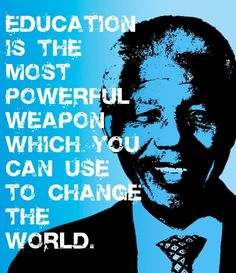